Table 2 Clamp set for TDGS test design
Nucleic Acids Res, Volume 26, Issue 10, 1 May 1998, Pages 2398–2406, https://doi.org/10.1093/nar/26.10.2398
The content of this slide may be subject to copyright: please see the slide notes for details.
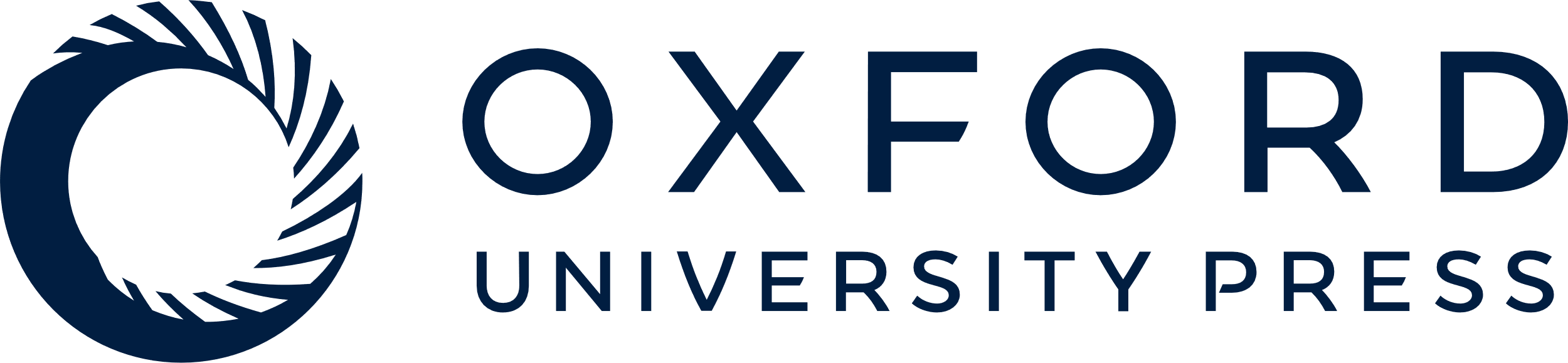 [Speaker Notes: Table 2 Clamp set for TDGS test design


Unless provided in the caption above, the following copyright applies to the content of this slide: © 1998 Oxford University Press]